Manipulating Formulae/ Changing the Subject
Manipulating Formulae/ Changing the Subject
SAM
1H Q17
June 2017 3H Q14
Edexcel
Spec 1
1H Q13
AQA
Nov 2018 1H Q2
Spec 1
2H Q1
June 2019 2H Q15
OCR
Spec 2
3H Q3
Manipulating Formulae/ Changing the Subject
Manipulating Formulae/ Changing the Subject
June 2017 3H Q3
Edexcel
Nov 2017 1H Q4
AQA
1 Marker
Nov 2017 3H Q9
OCR
Nov 2018 3H Q17
Manipulating Formulae/ Changing the Subject
Manipulating Formulae/ Changing the Subject
June 2017
2H Q5
Edexcel
Practice
1H Q12
AQA
Nov 2017
3H Q1
Practice
3H Q3
Nov 2018
2H Q9
OCR
SAM 1H Q17
Manipulating Formulae/ Changing the Subject
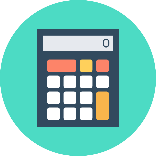 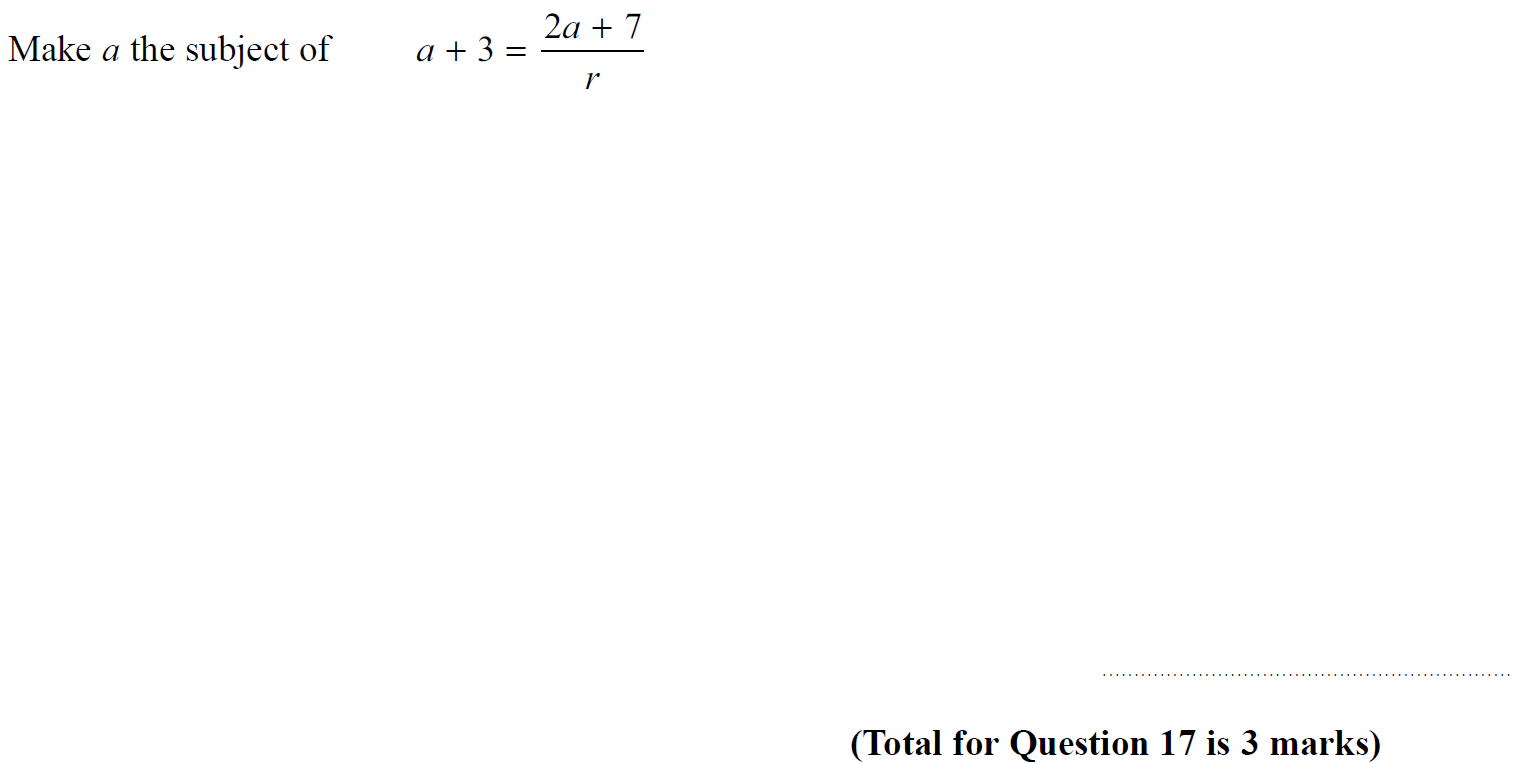 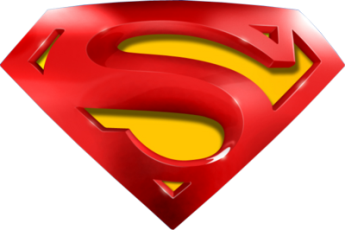 SAM 1H Q17
Manipulating Formulae/ Changing the Subject
A
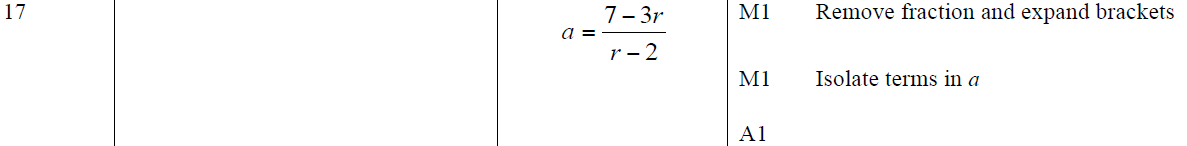 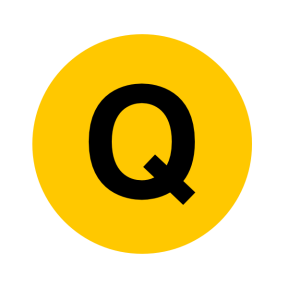 Specimen Set 1 1H Q13
Manipulating Formulae/ Changing the Subject
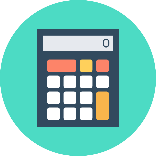 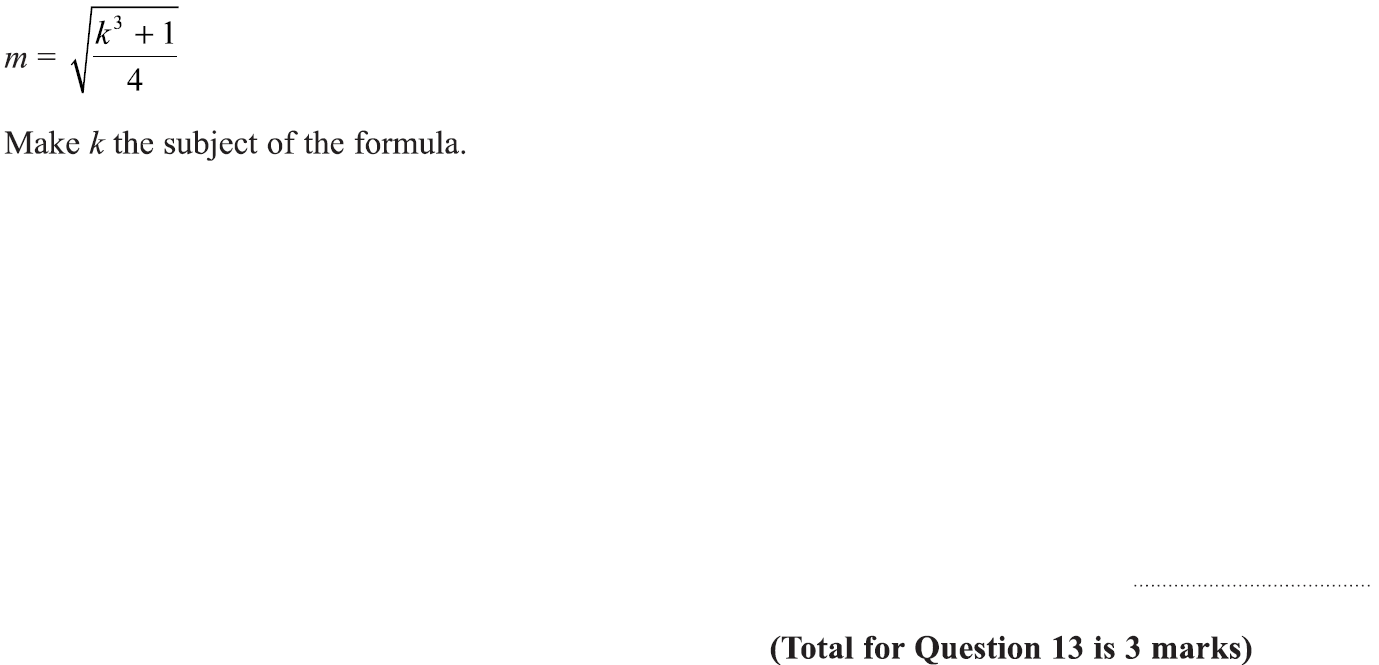 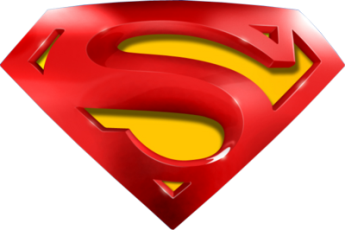 Specimen Set 1 1H Q13
Manipulating Formulae/ Changing the Subject
A
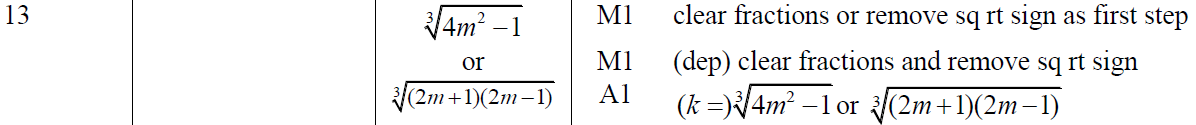 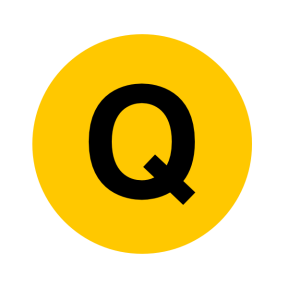 Specimen Set 1 2H Q1
Manipulating Formulae/ Changing the Subject
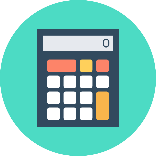 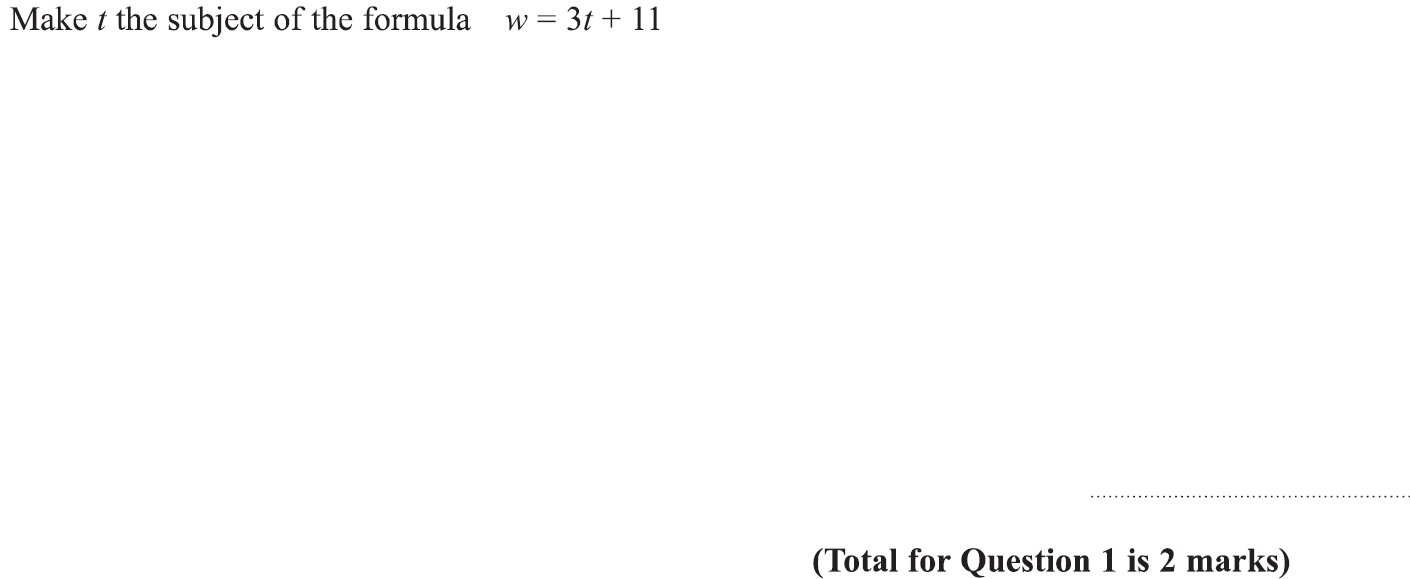 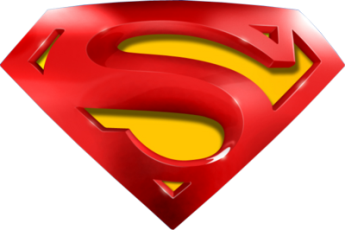 Specimen Set 1 2H Q1
Manipulating Formulae/ Changing the Subject
A
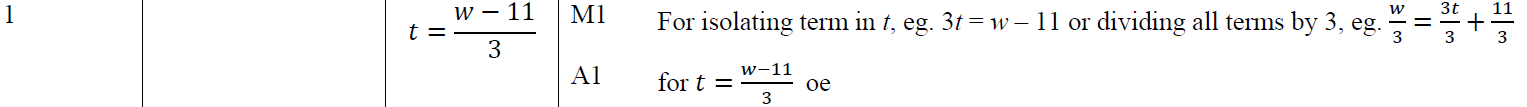 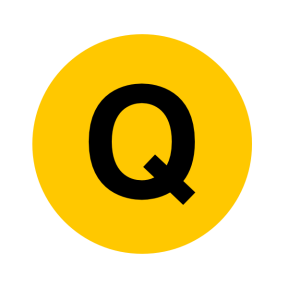 Specimen Set 2 3H Q3
Manipulating Formulae/ Changing the Subject
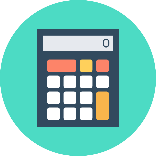 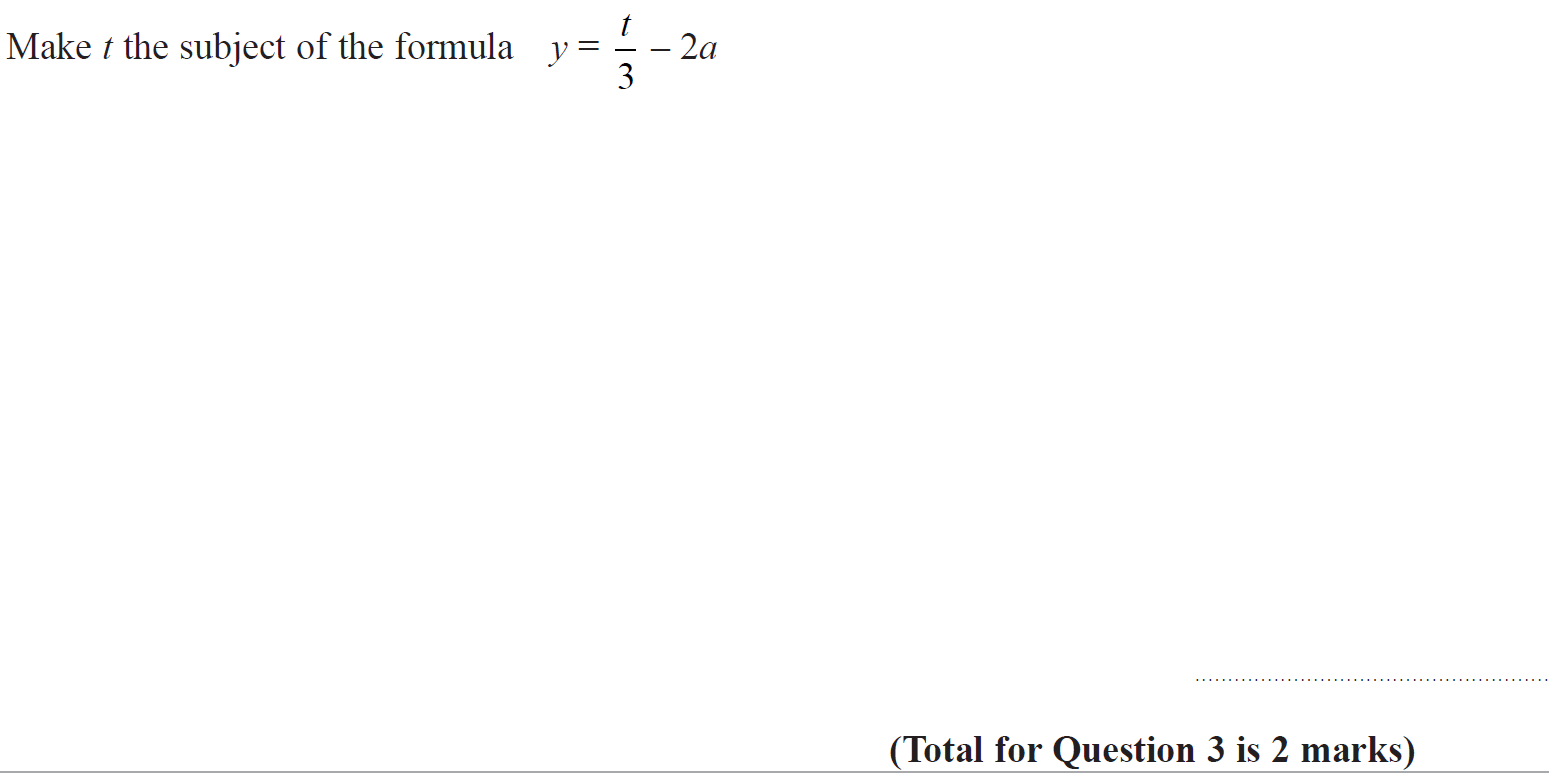 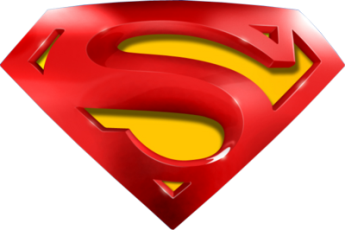 Specimen Set 2 3H Q3
Manipulating Formulae/ Changing the Subject
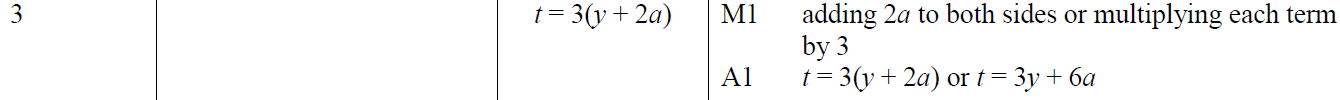 A
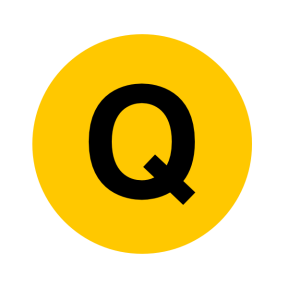 June 2017 3H Q14
Manipulating Formulae/ Changing the Subject
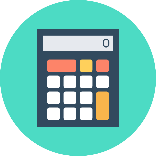 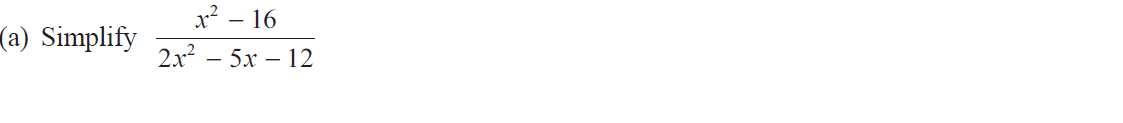 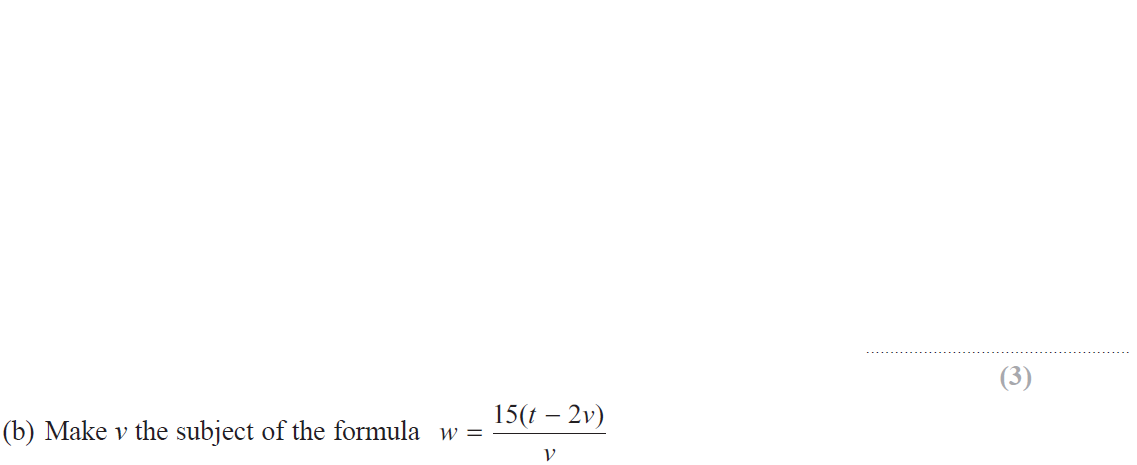 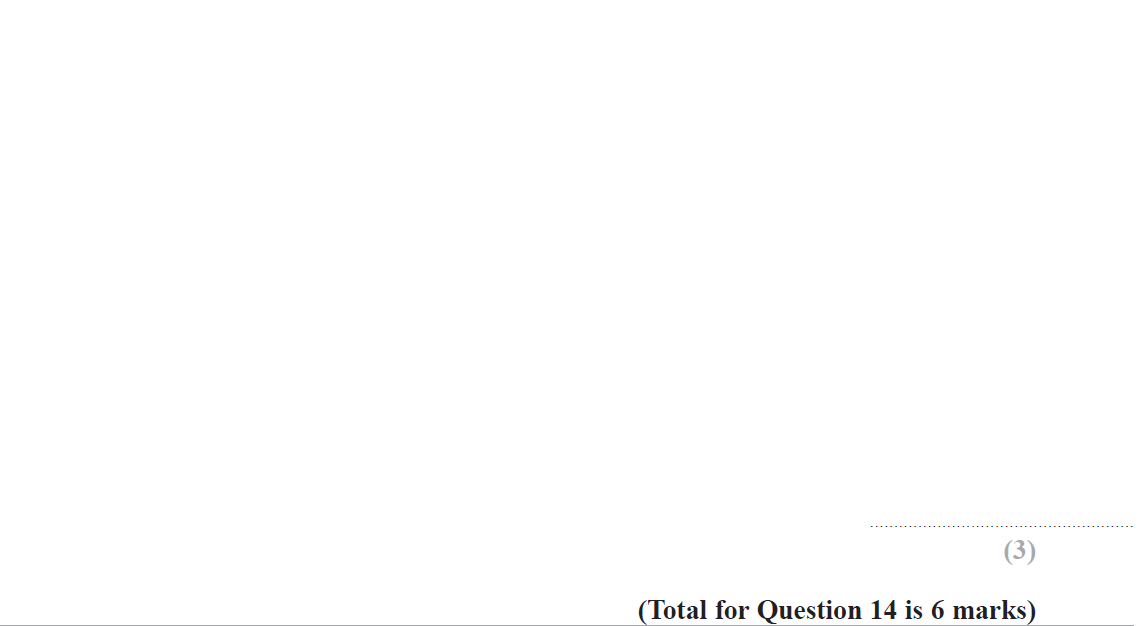 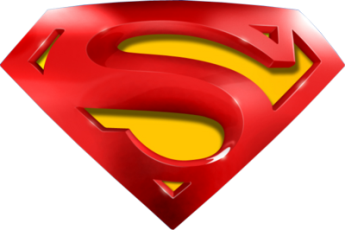 June 2017 3H Q14
Manipulating Formulae/ Changing the Subject
A
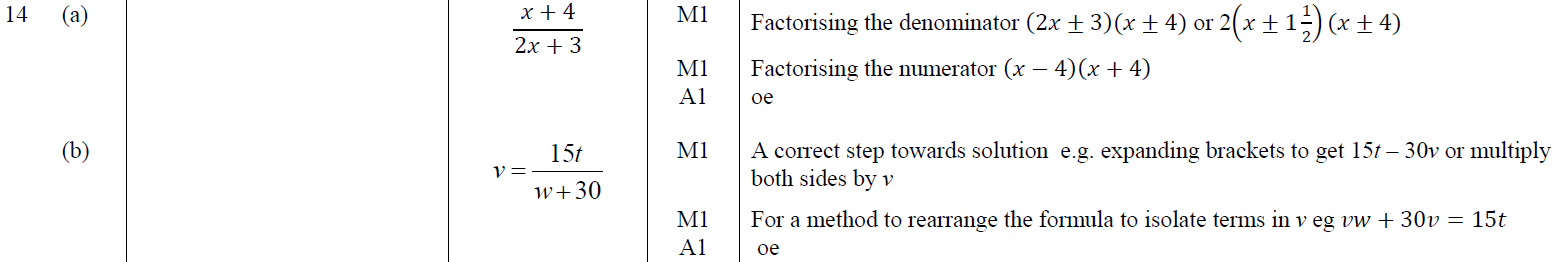 B
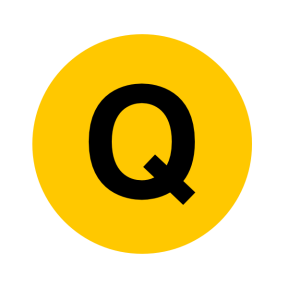 Nov 2018 1H Q2
Manipulating Formulae/ Changing the Subject
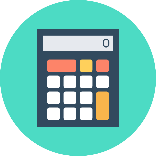 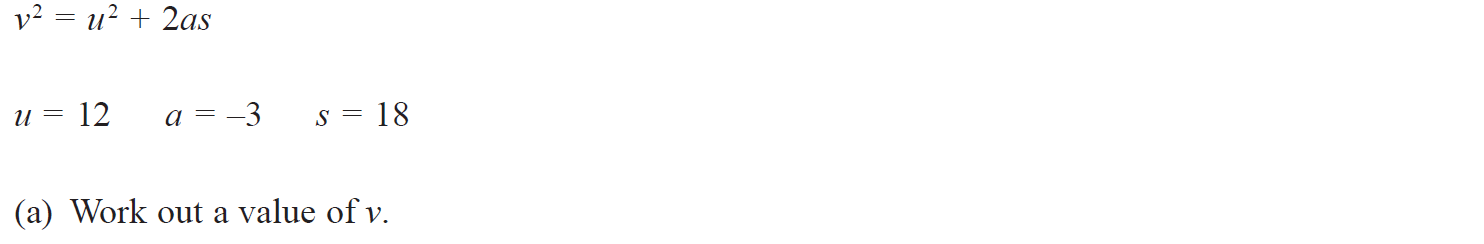 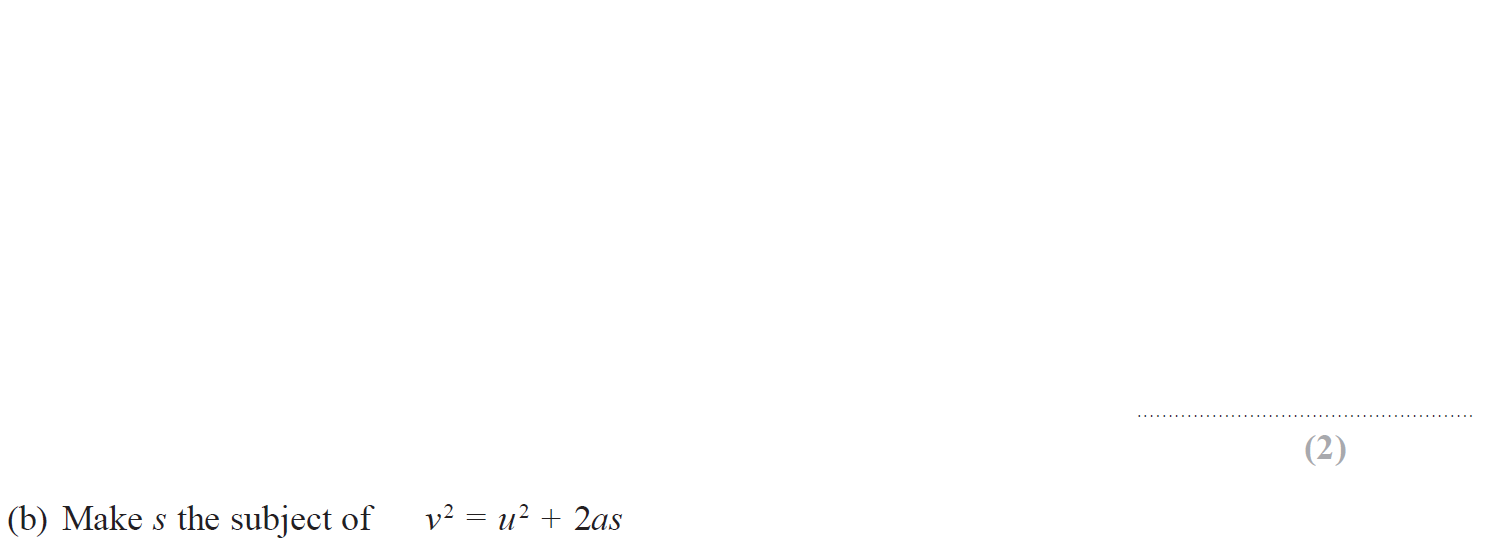 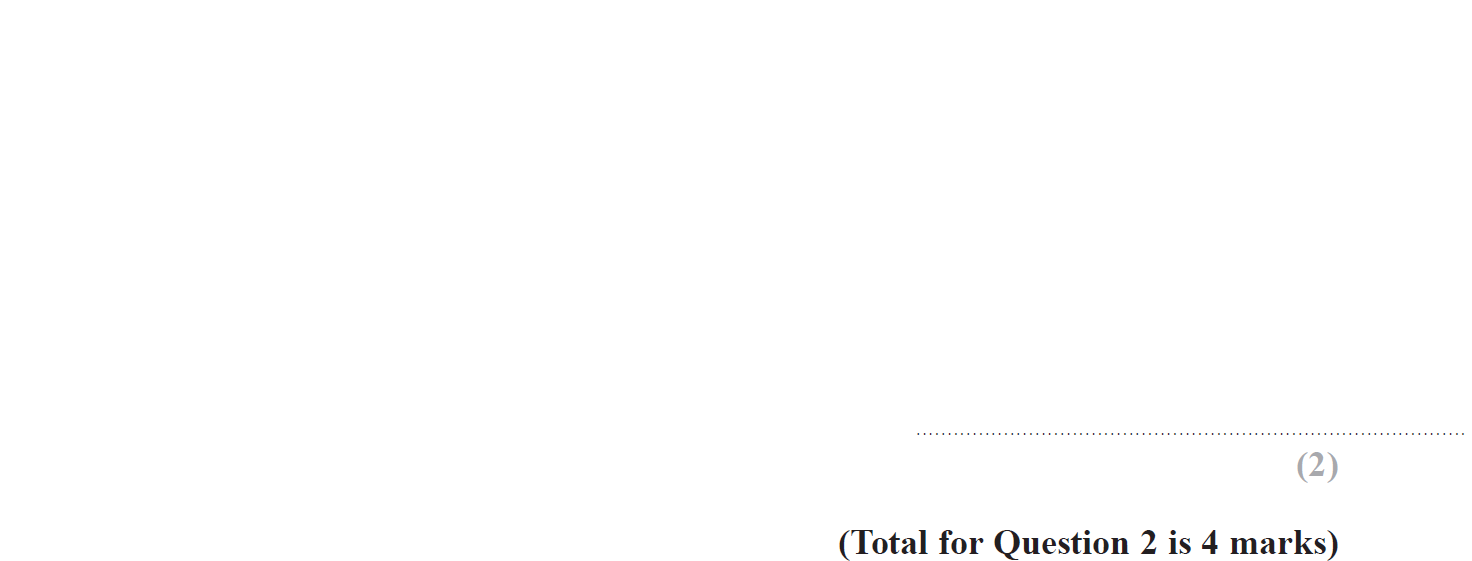 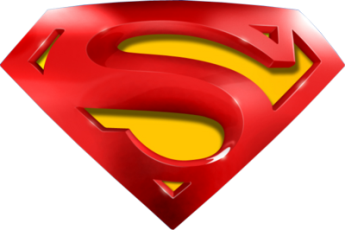 Nov 2018 1H Q2
Manipulating Formulae/ Changing the Subject
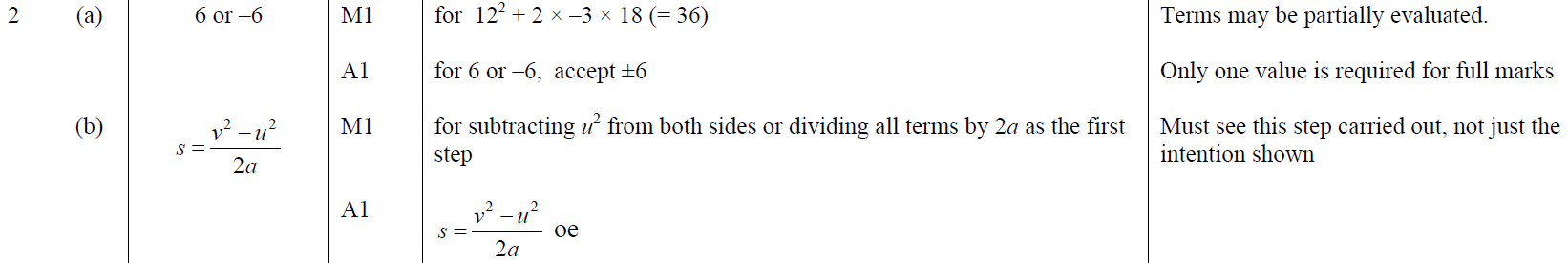 A
B
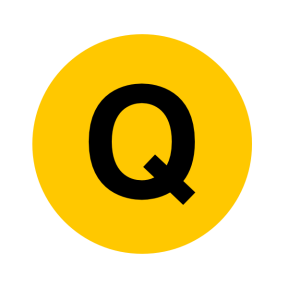 June 2019 2H Q15
Manipulating Formulae/ Changing the Subject
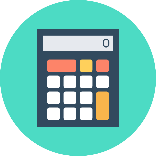 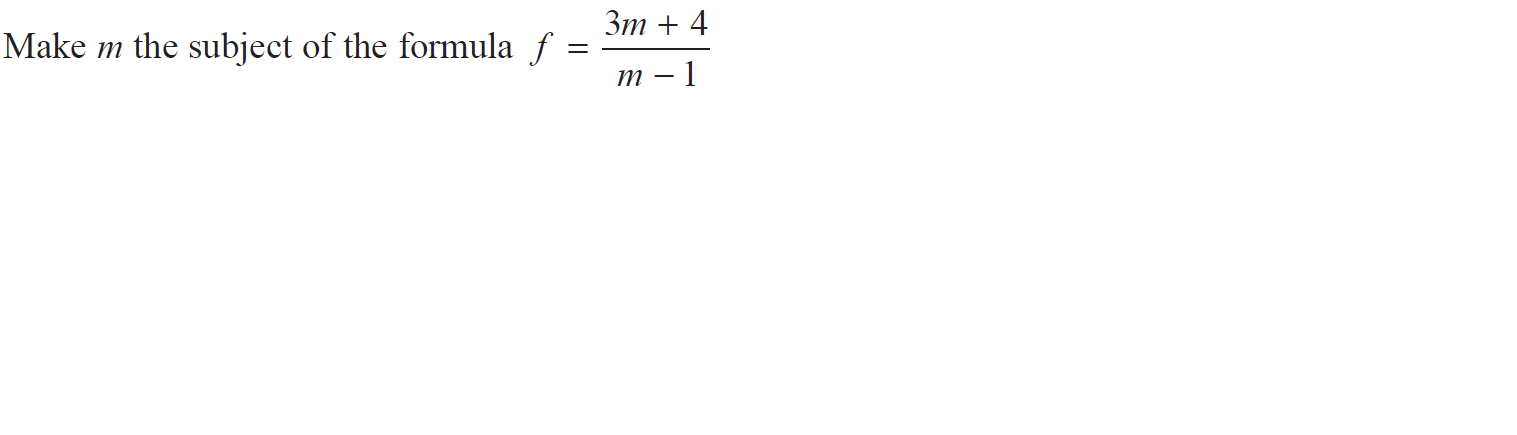 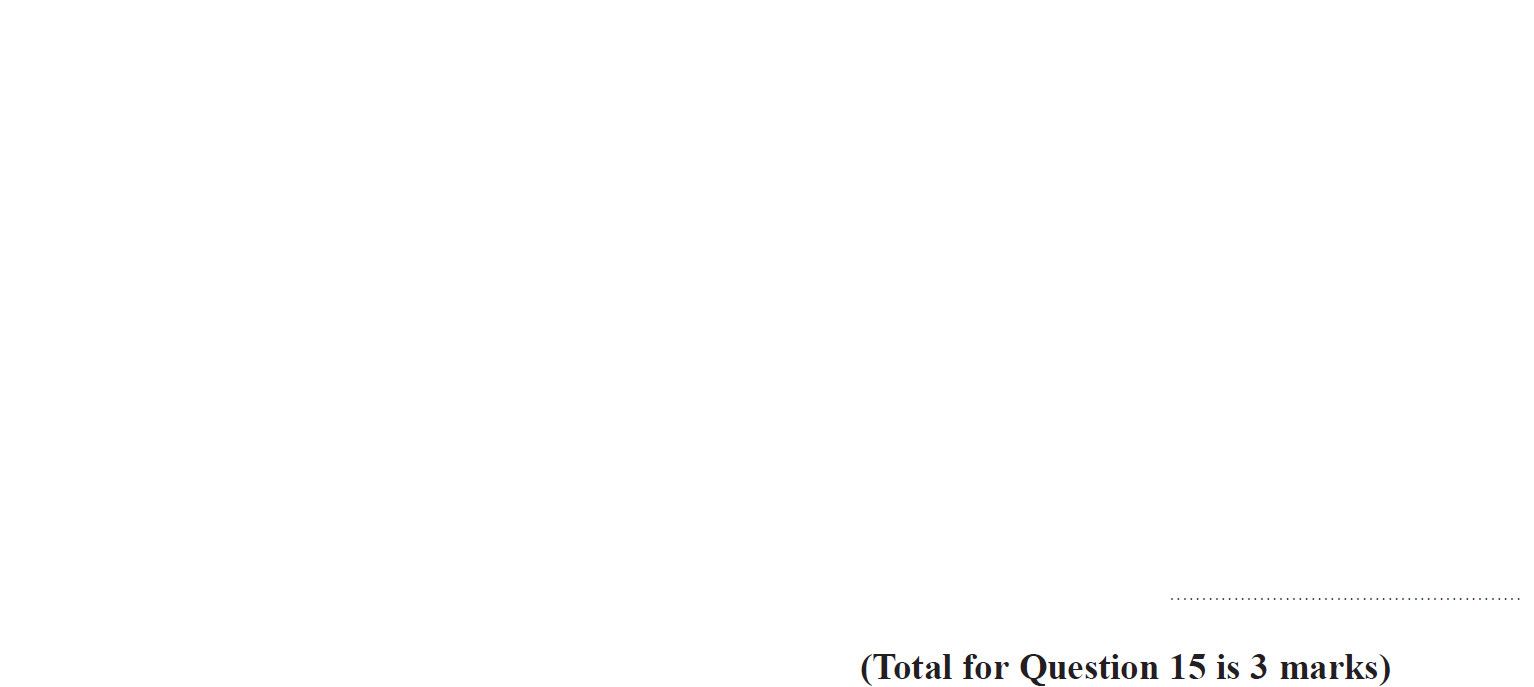 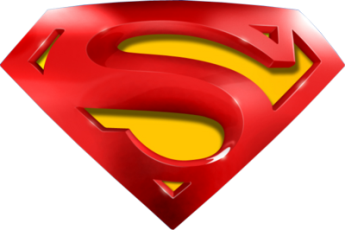 June 2019 2H Q15
Manipulating Formulae/ Changing the Subject
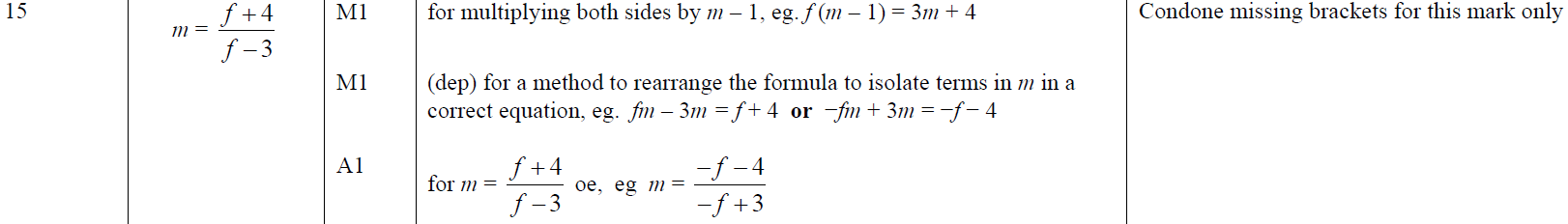 A
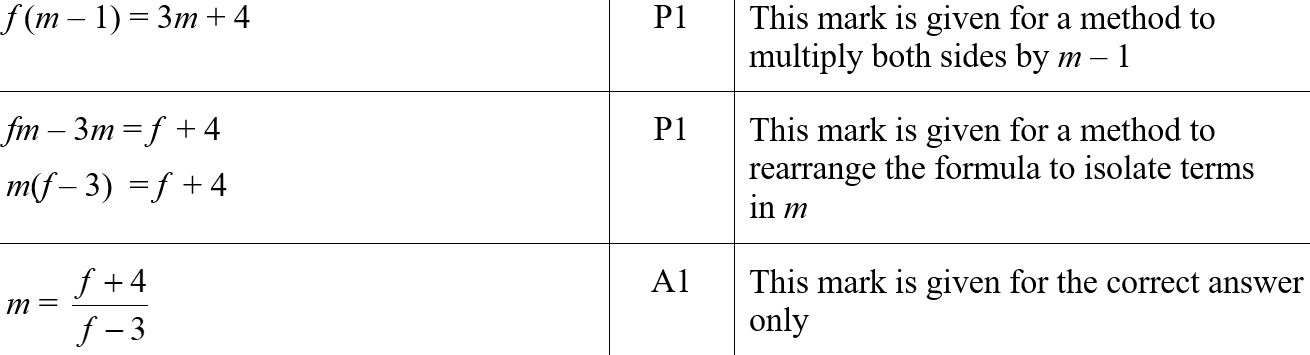 A SF
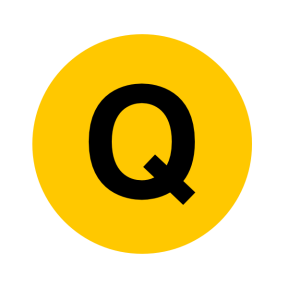 June 2017 3H Q3
Manipulating Formulae/ Changing the Subject
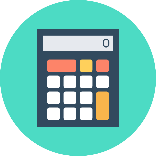 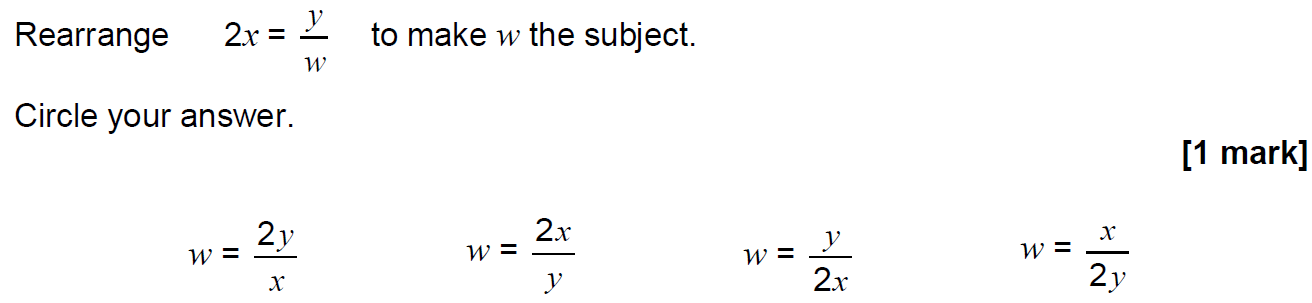 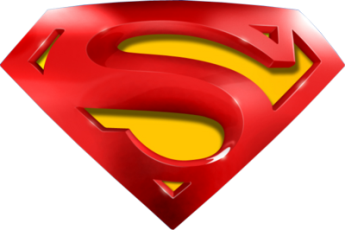 June 2017 3H Q3
Manipulating Formulae/ Changing the Subject
A
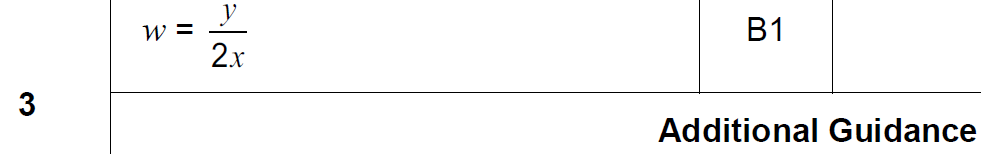 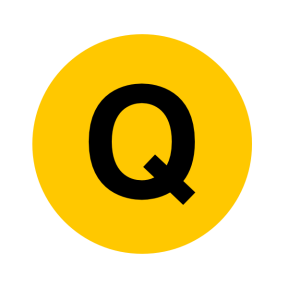 Nov 2017 1H Q4
Manipulating Formulae/ Changing the Subject
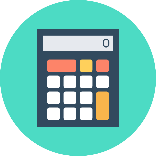 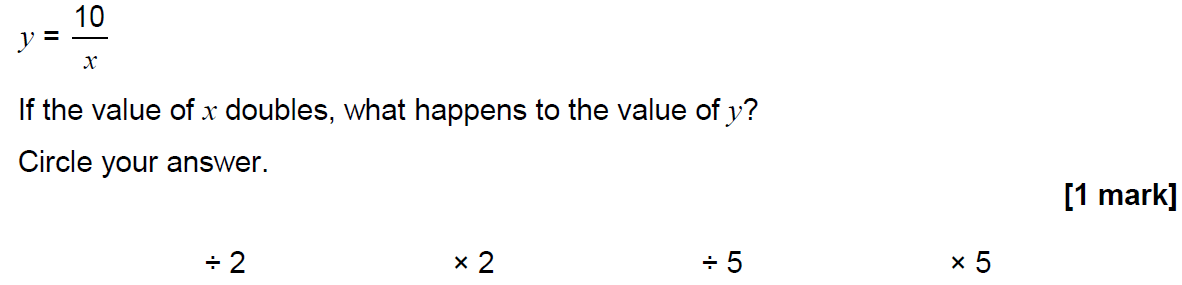 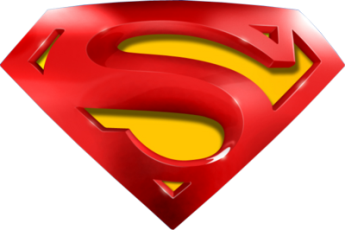 Nov 2017 1H Q4
Manipulating Formulae/ Changing the Subject
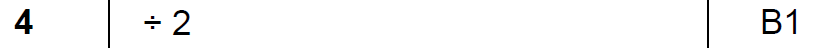 A
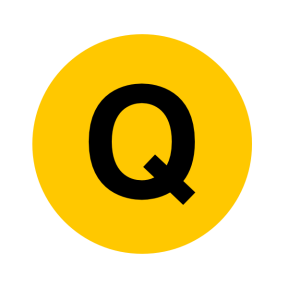 Nov 2017 3H Q9
Manipulating Formulae/ Changing the Subject
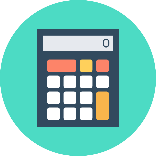 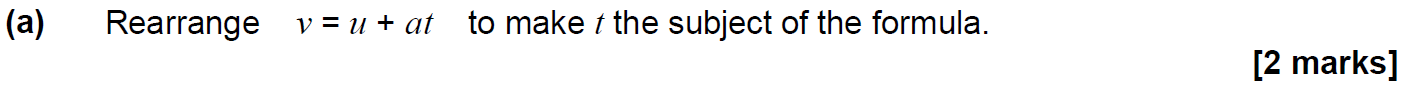 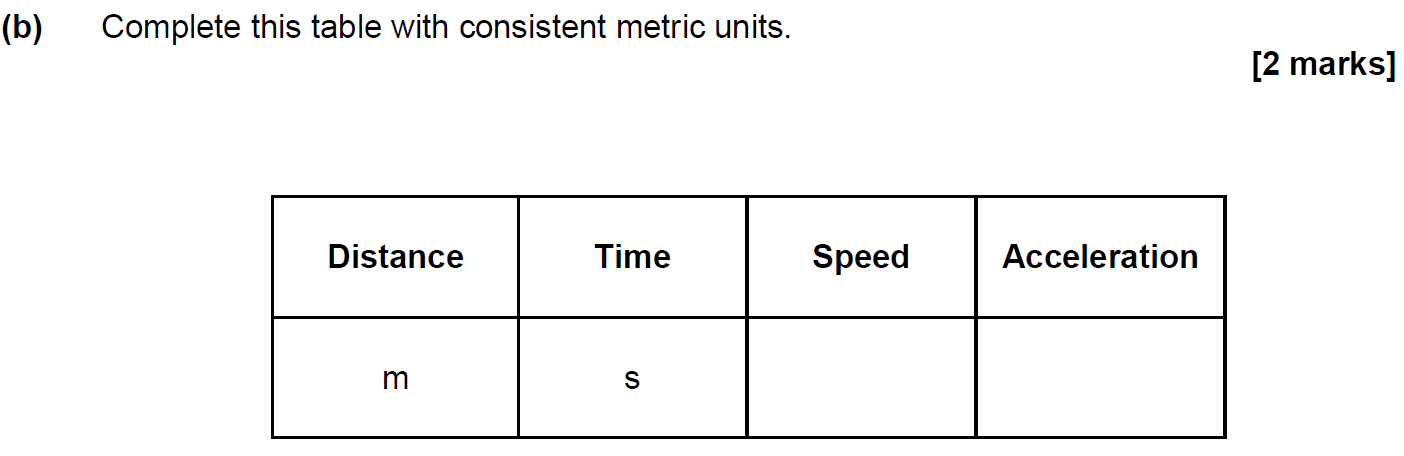 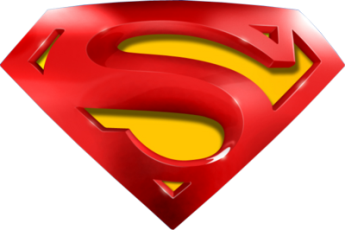 Nov 2017 3H Q9
Manipulating Formulae/ Changing the Subject
A
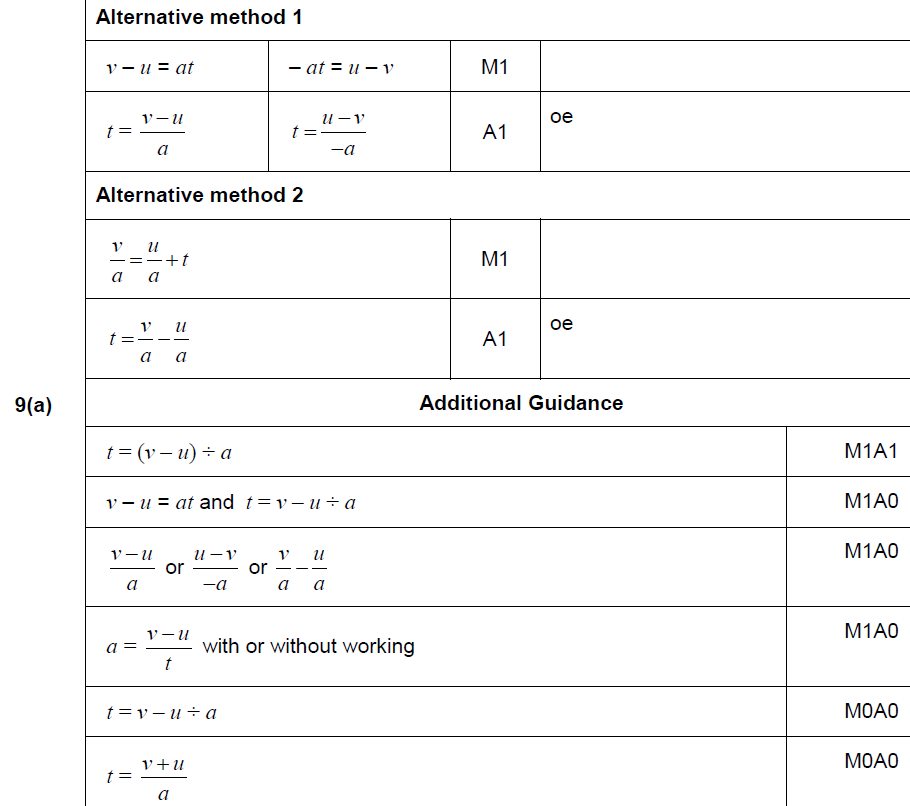 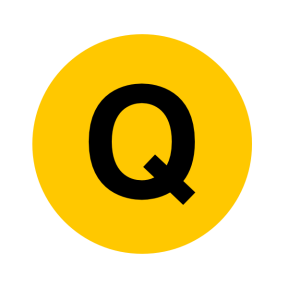 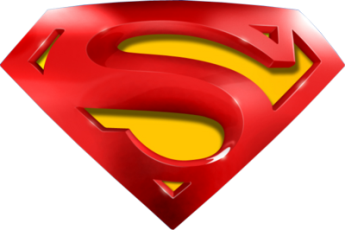 Nov 2017 3H Q9
Manipulating Formulae/ Changing the Subject
B
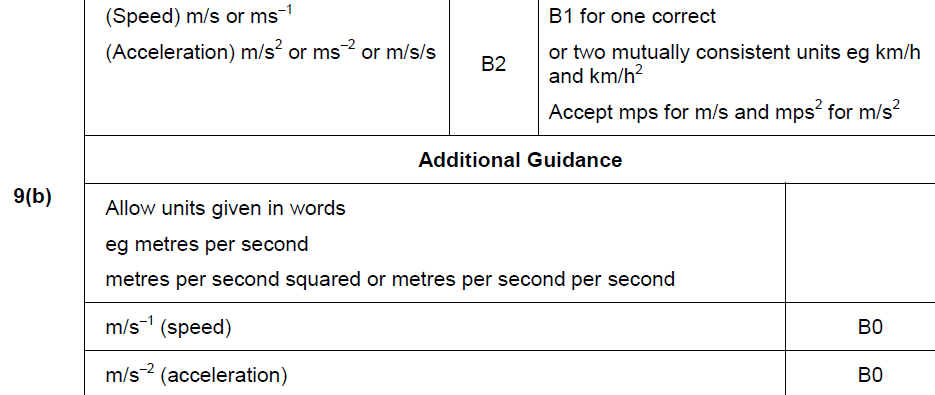 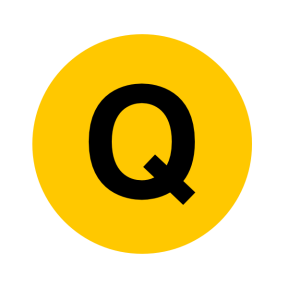 Nov 2018 3H Q17
Manipulating Formulae/ Changing the Subject
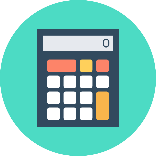 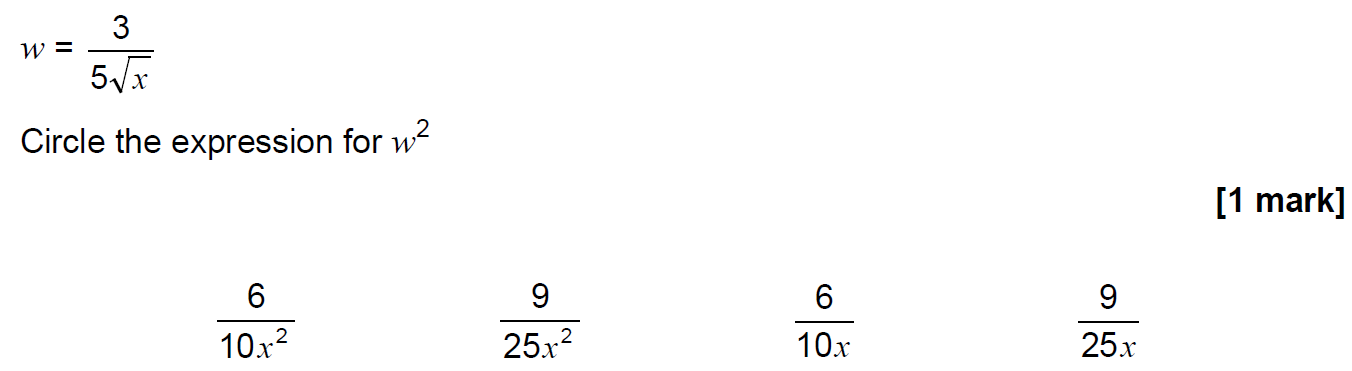 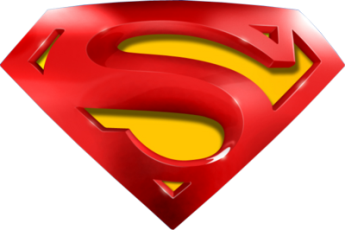 Nov 2018 3H Q17
Manipulating Formulae/ Changing the Subject
A
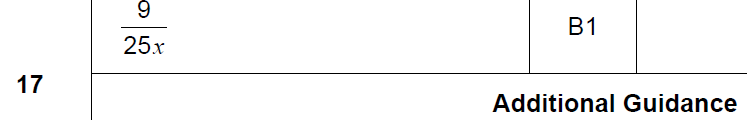 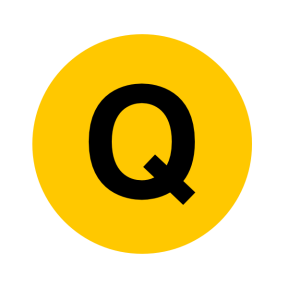 Practice 1H Q12
Manipulating Formulae/ Changing the Subject
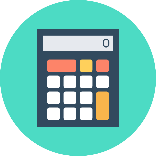 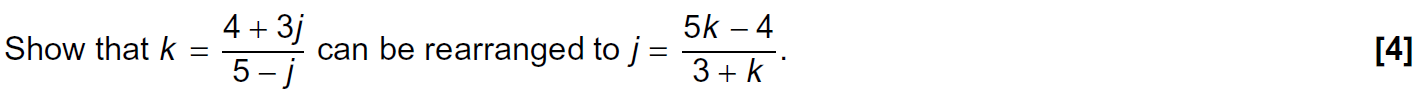 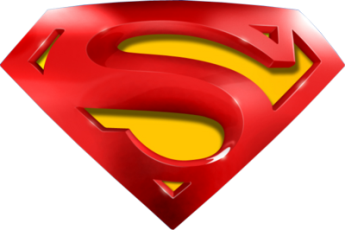 Practice 1H Q12
Manipulating Formulae/ Changing the Subject
A
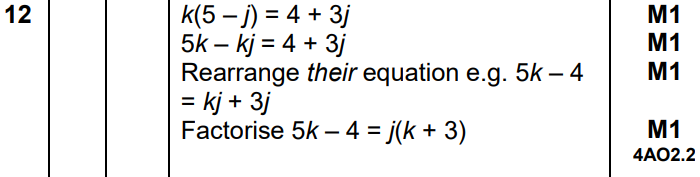 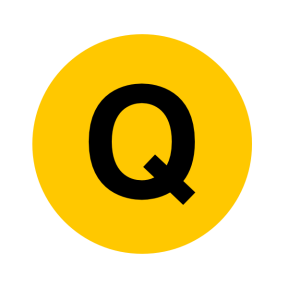 Practice 3H Q3
Manipulating Formulae/ Changing the Subject
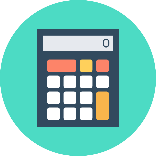 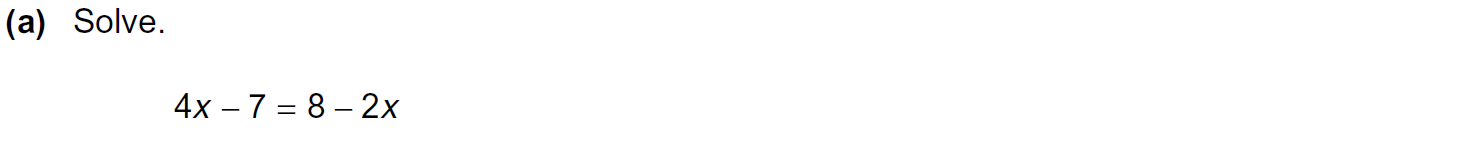 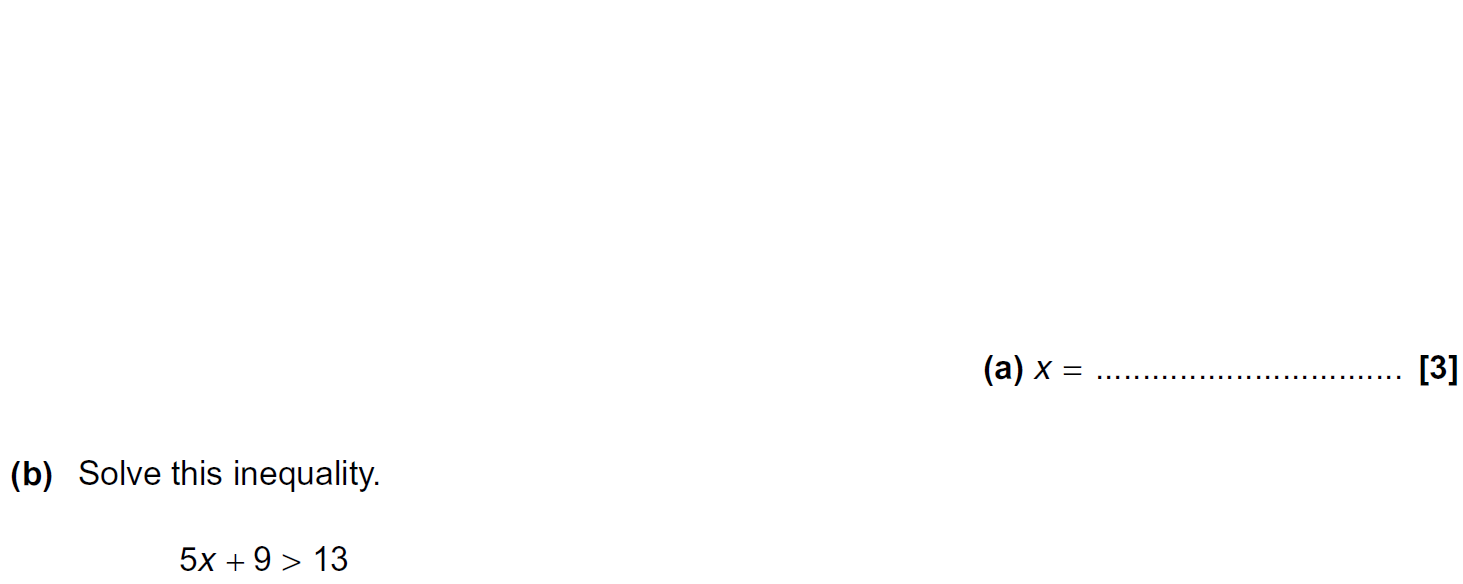 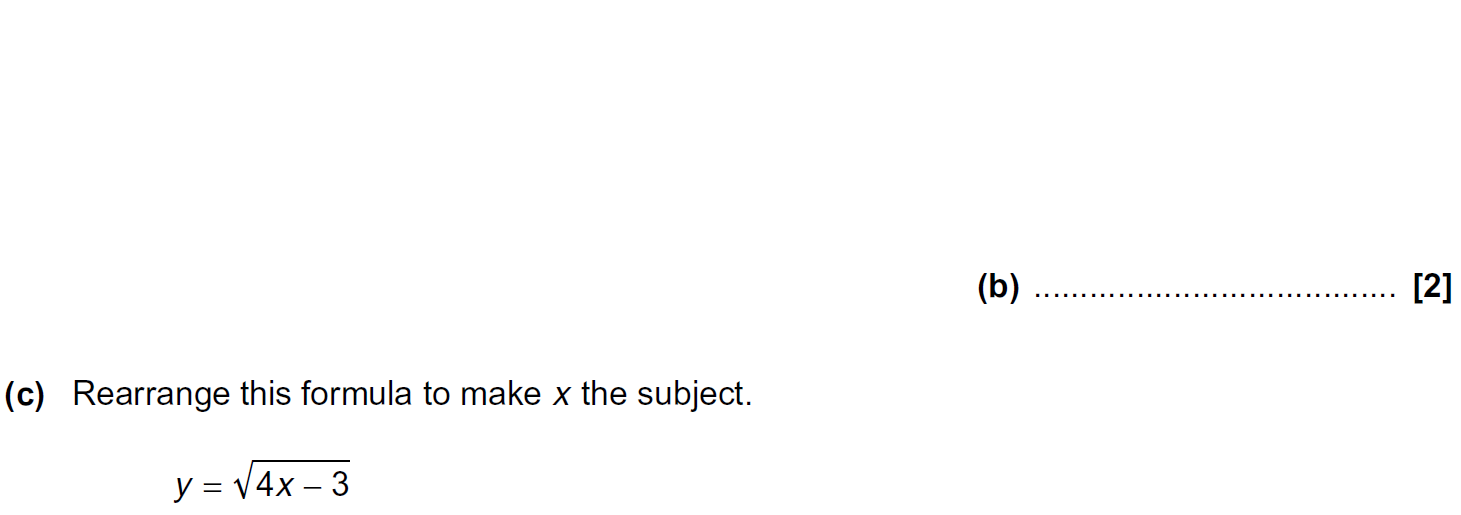 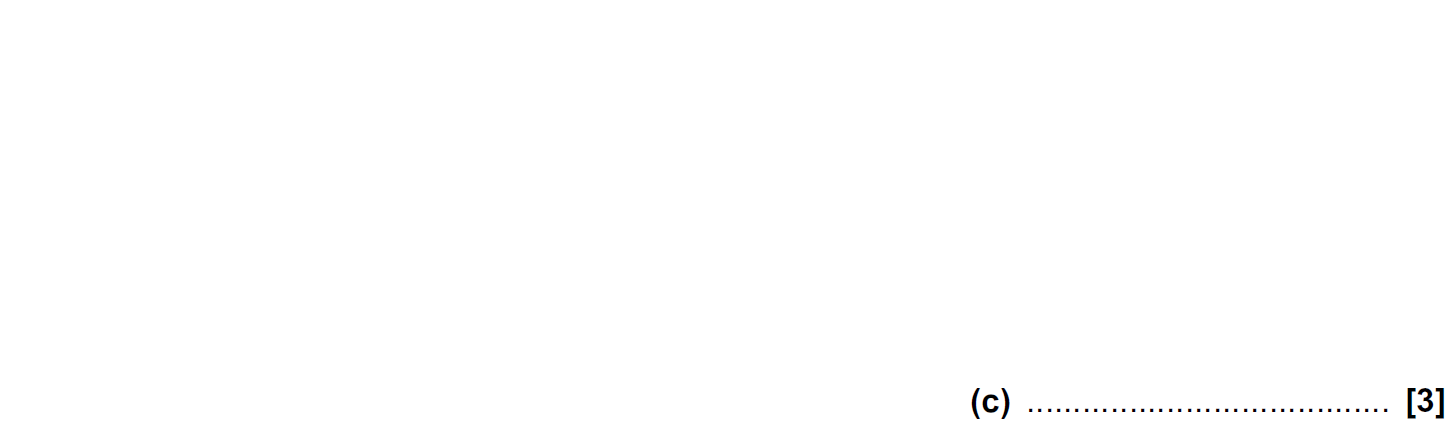 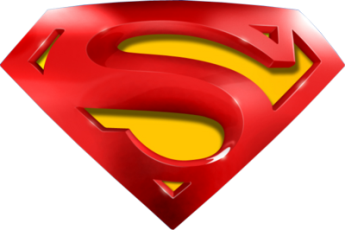 Practice 3H Q3
Manipulating Formulae/ Changing the Subject
A
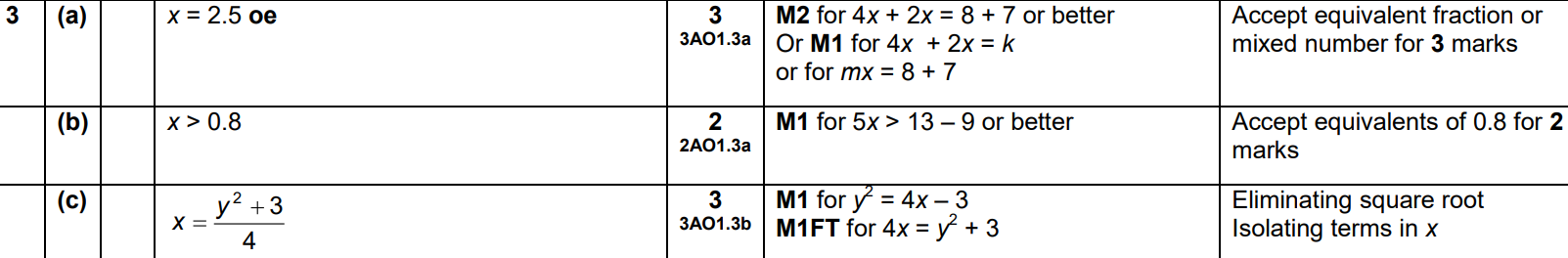 B
C
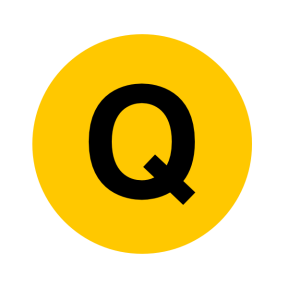 June 2017 2H Q5
Manipulating Formulae/ Changing the Subject
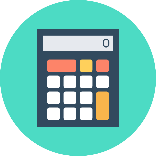 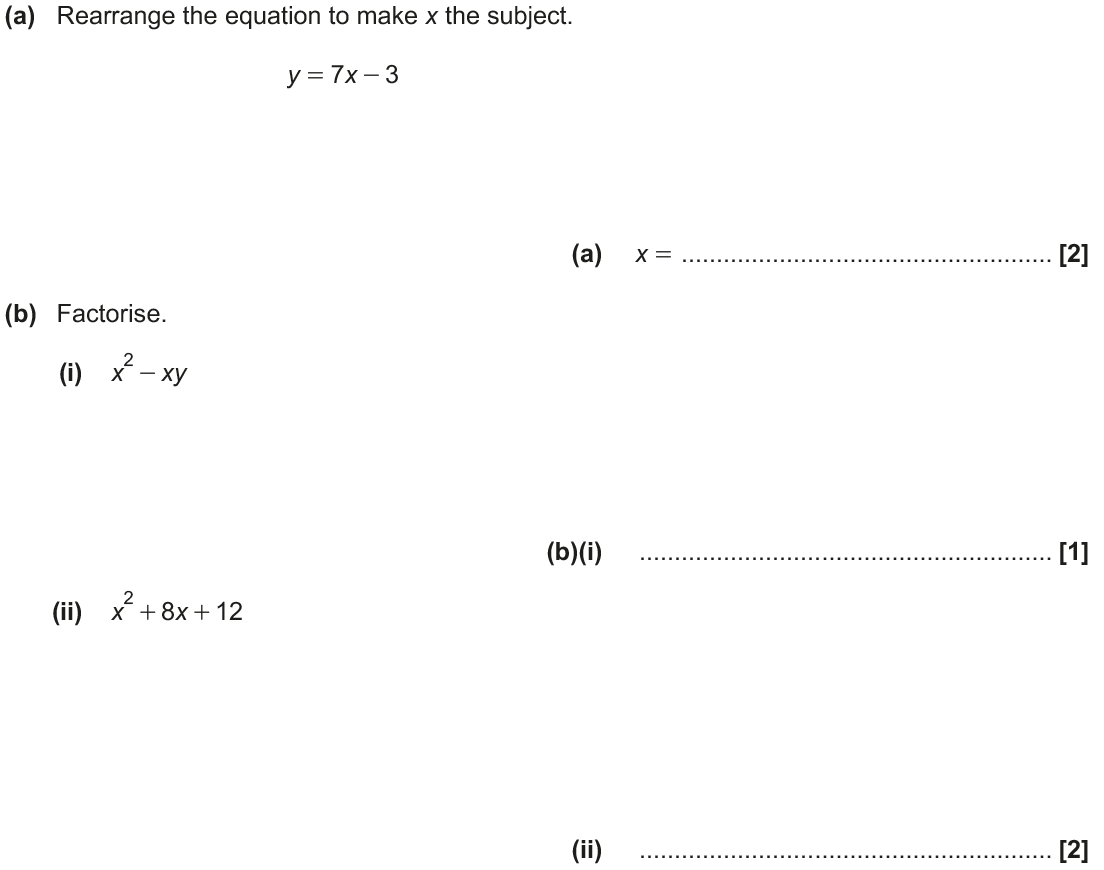 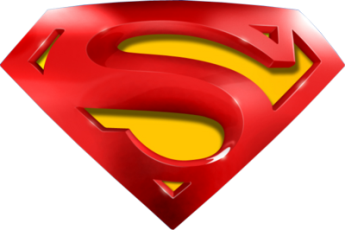 June 2017 2H Q5
Manipulating Formulae/ Changing the Subject
A
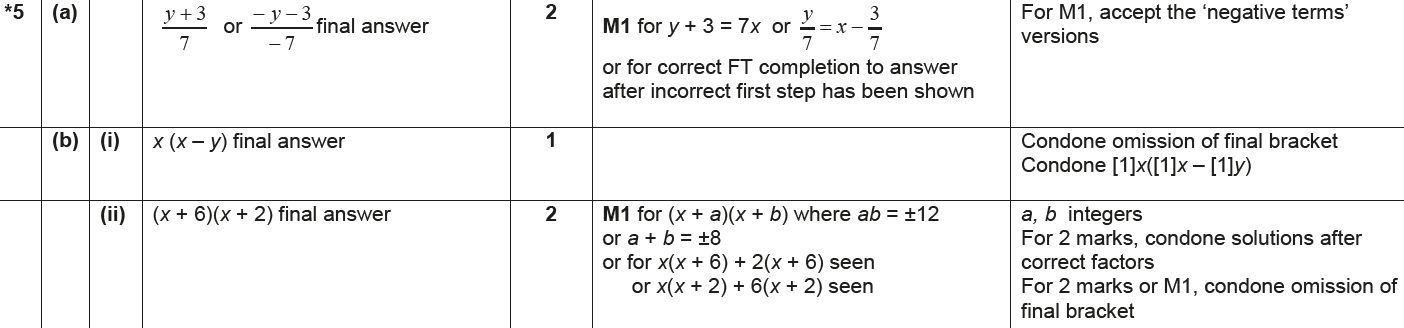 B (i)
B (ii)
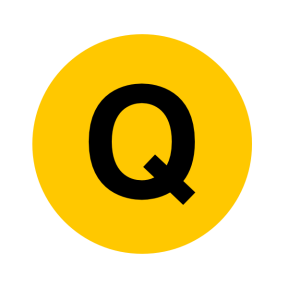 Nov 2017 3H Q1
Manipulating Formulae/ Changing the Subject
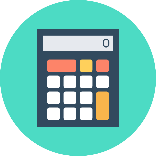 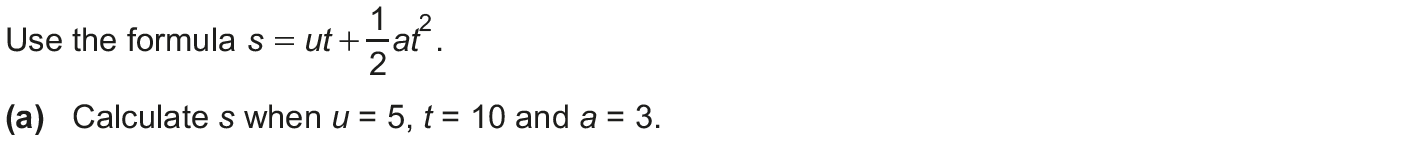 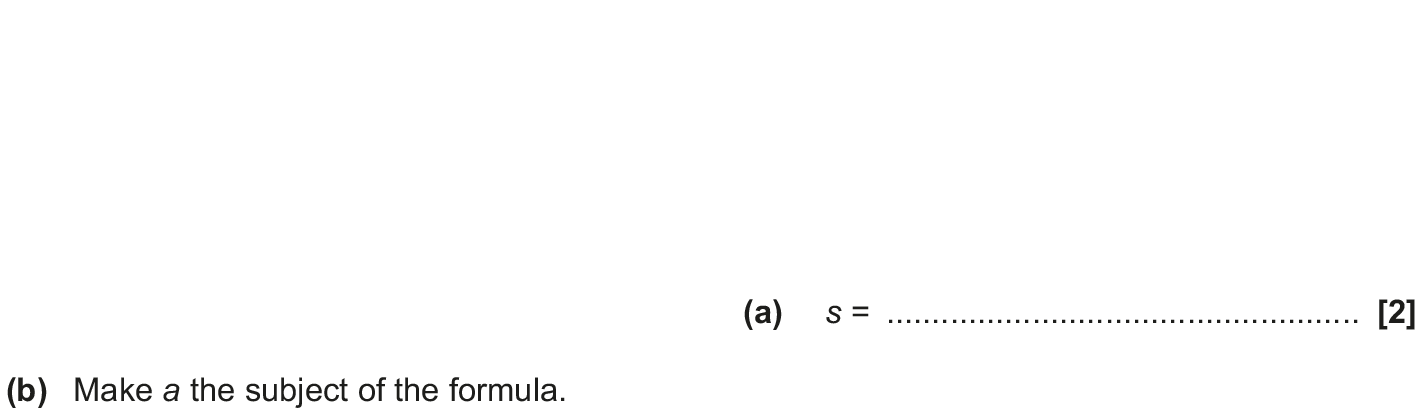 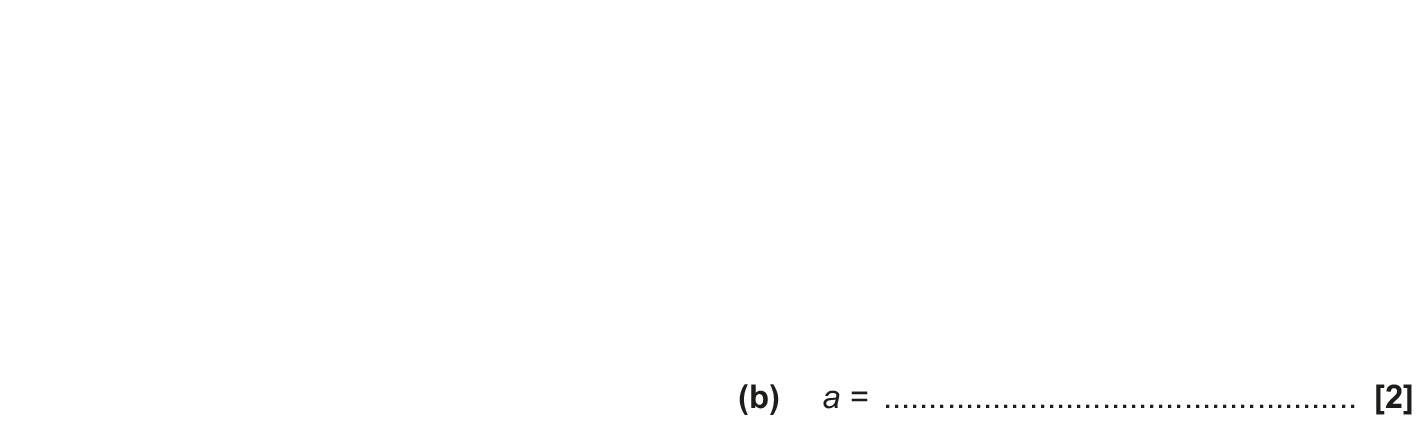 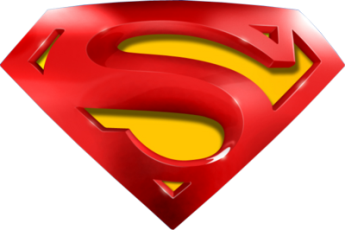 Nov 2017 3H Q1
Manipulating Formulae/ Changing the Subject
A
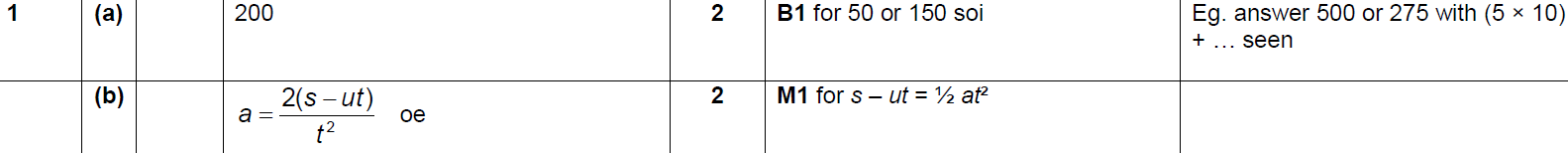 B
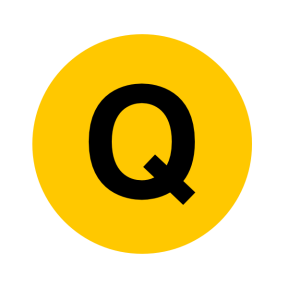 Nov 2018 2H Q9
Manipulating Formulae/ Changing the Subject
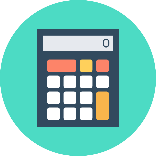 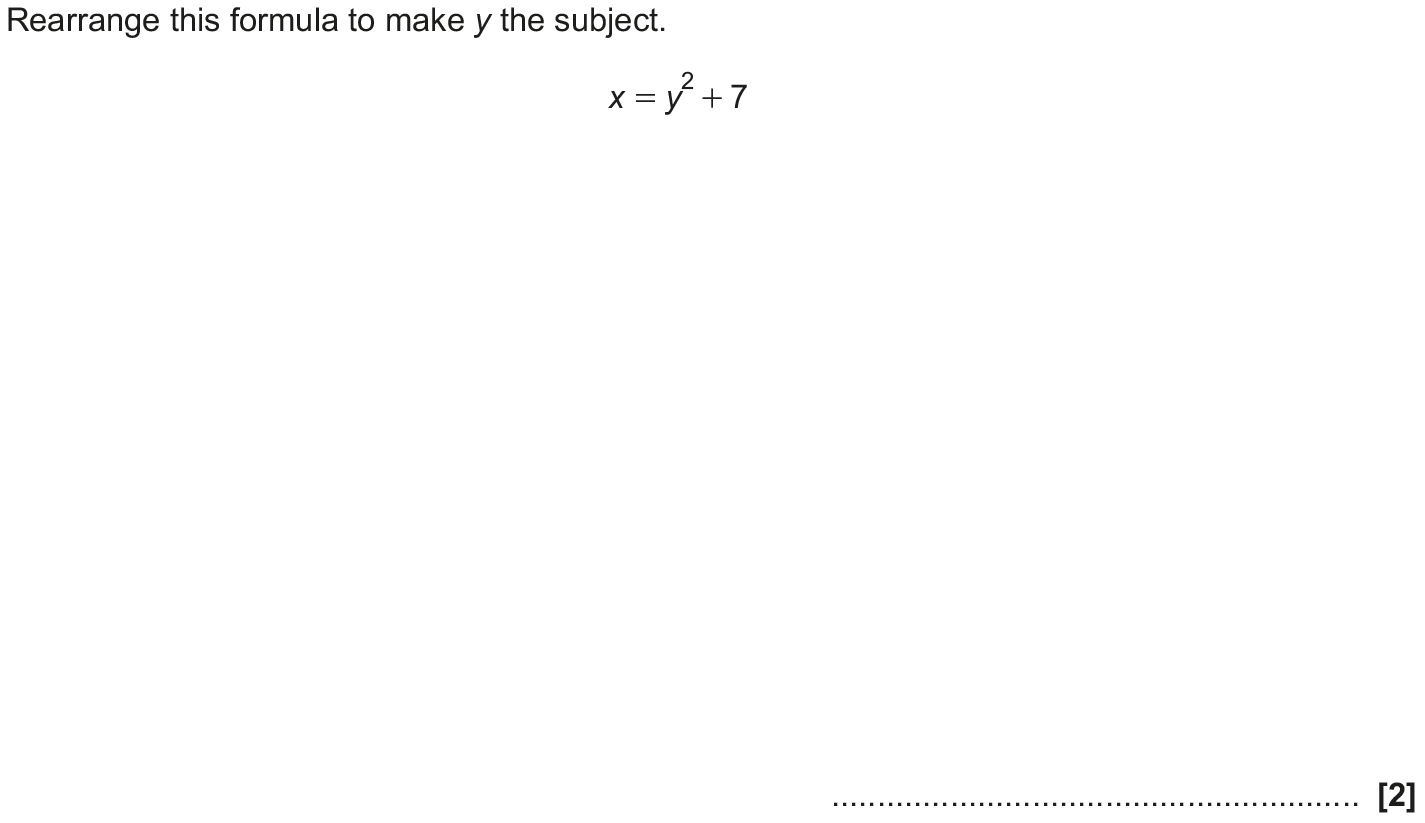 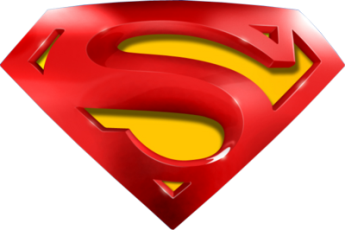 Nov 2018 2H Q9
Manipulating Formulae/ Changing the Subject
A
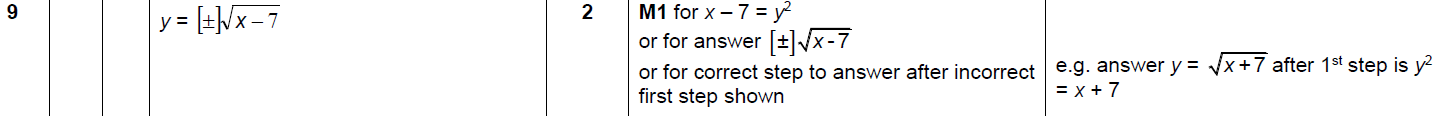 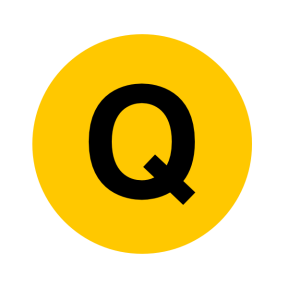